2024 TTT Live DemoChi-Mei medical center, case 4Final report
AIMS: STEMI with MVD for complete revascularization
2024.01.07
RCA: Patent of previous stent during STEMIResidual stenosis over RCA-D
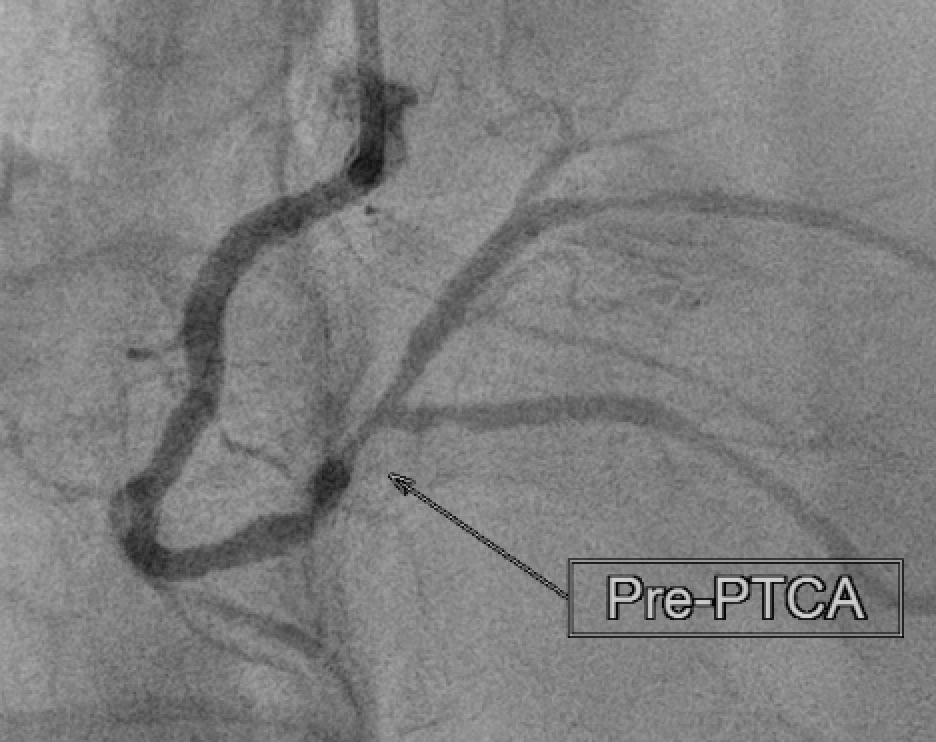 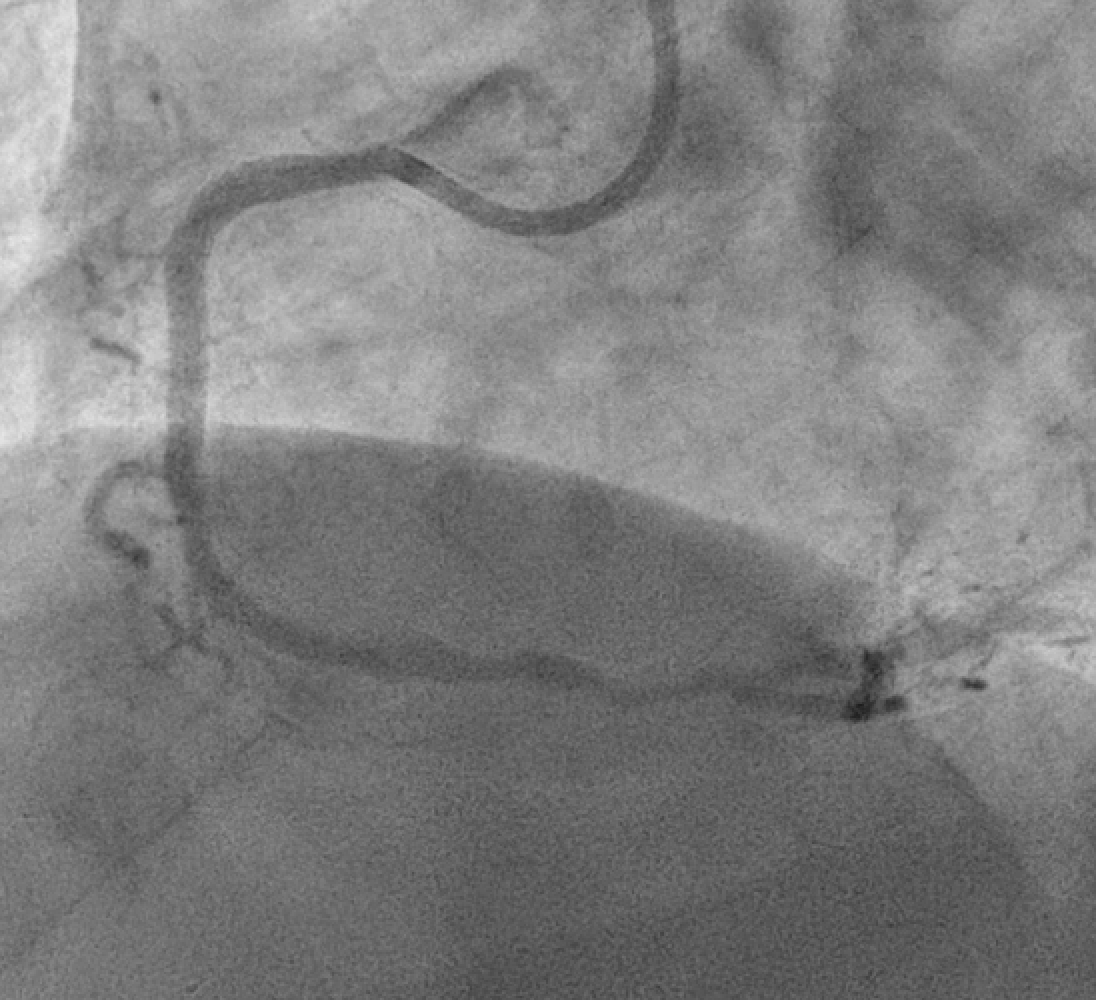 RCA: DES Biofreedom 2.5x33 over RCA-distalPL stenosis left it alone because to distal lesion
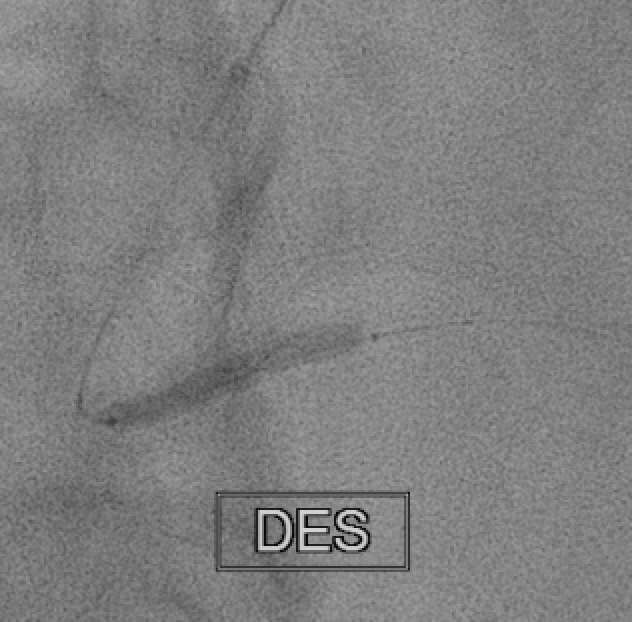 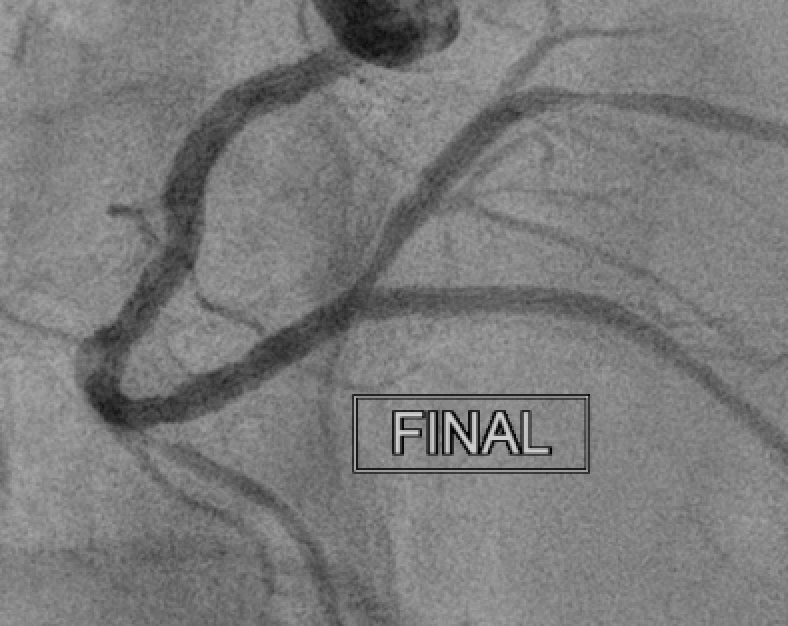 Multiple lesionLM, LCX and LAD
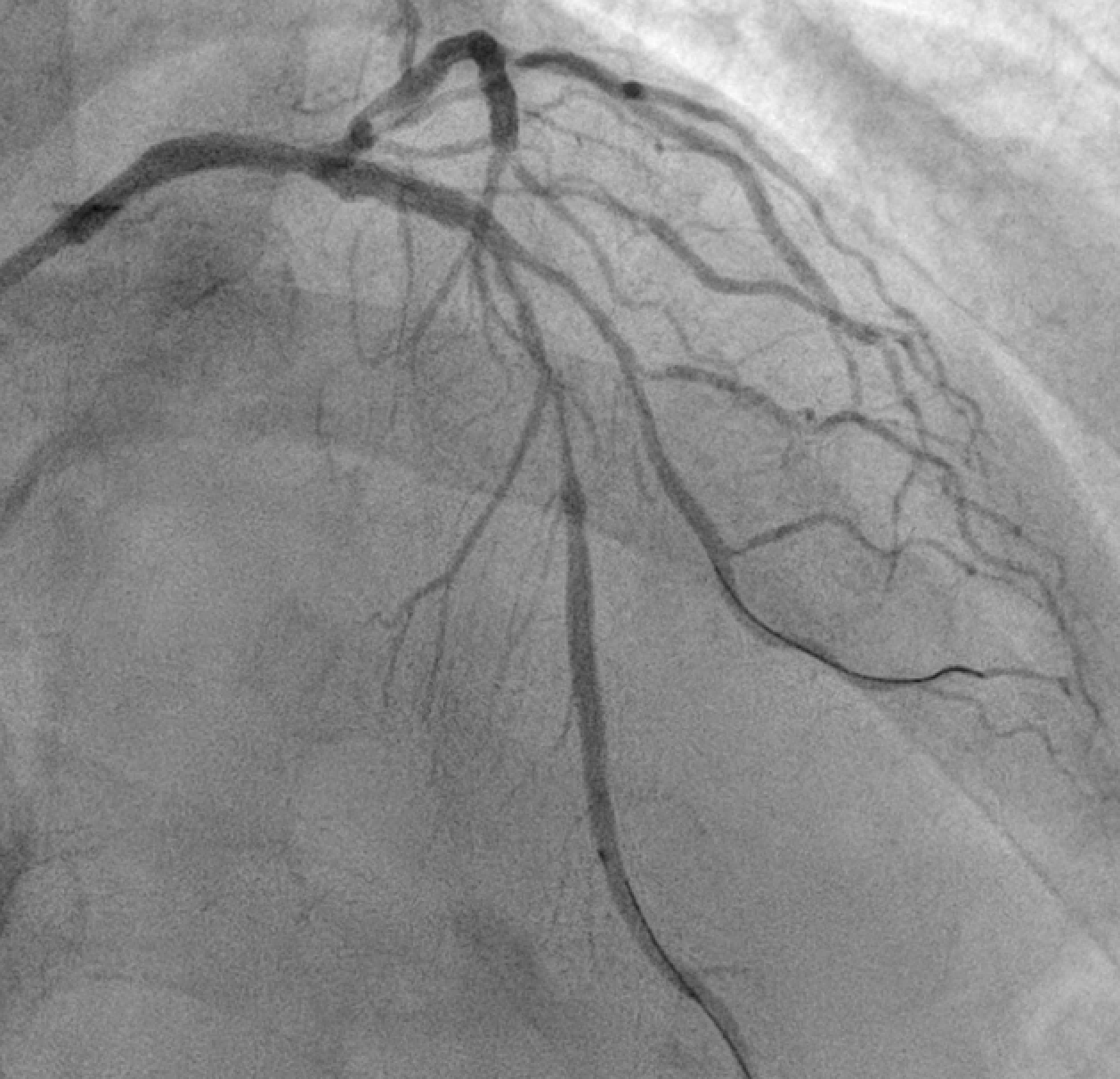 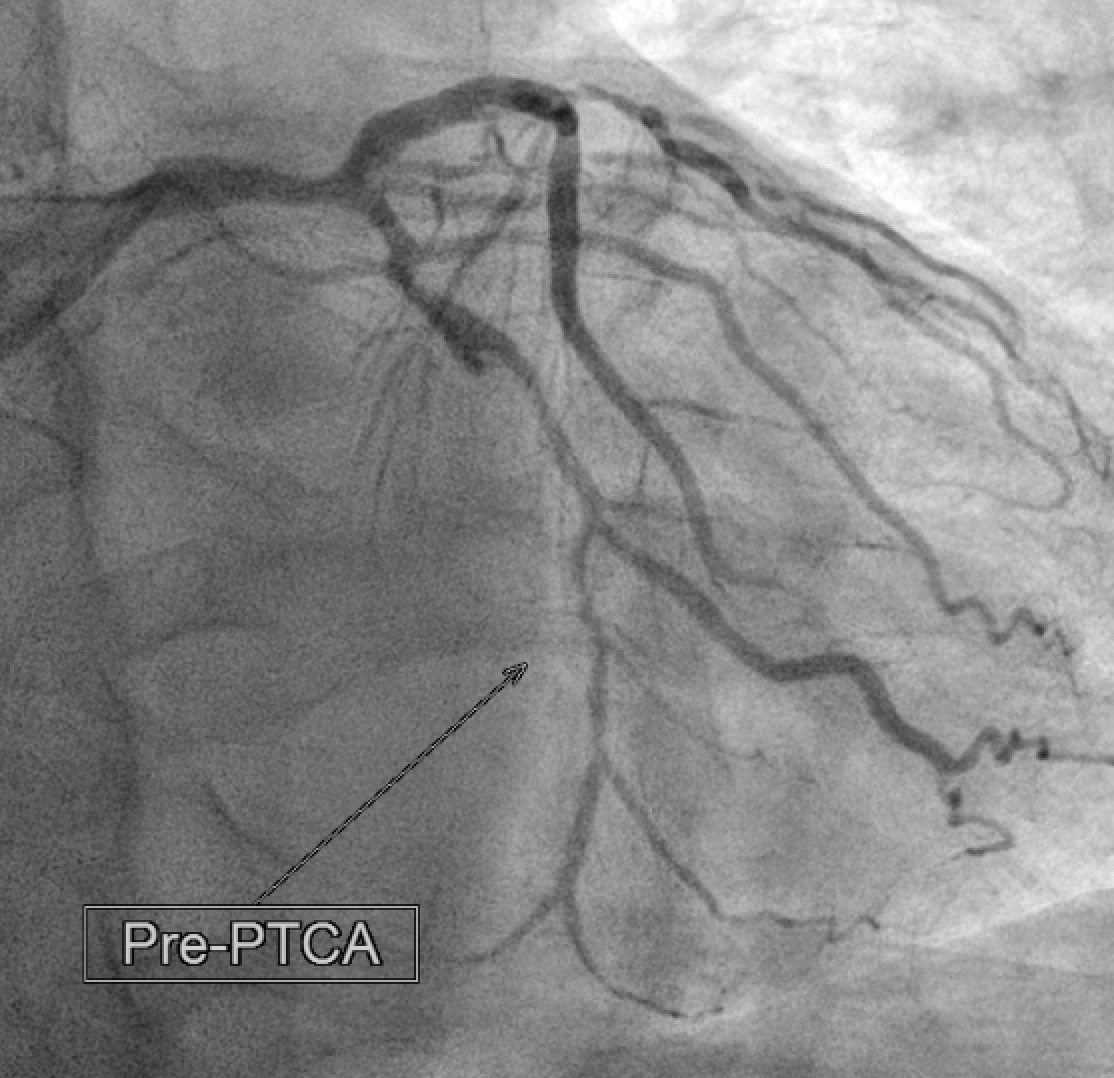 LCX: DES Biofreedom 2.5x36mm
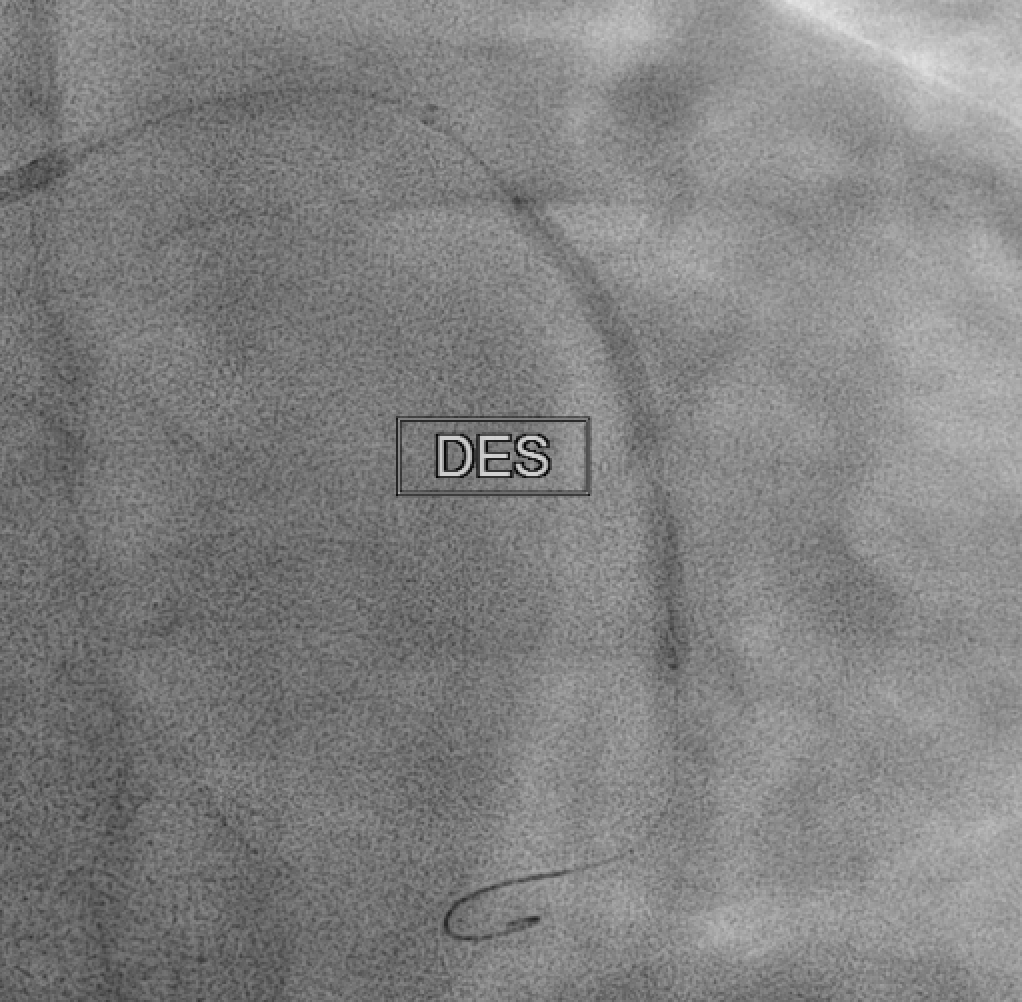 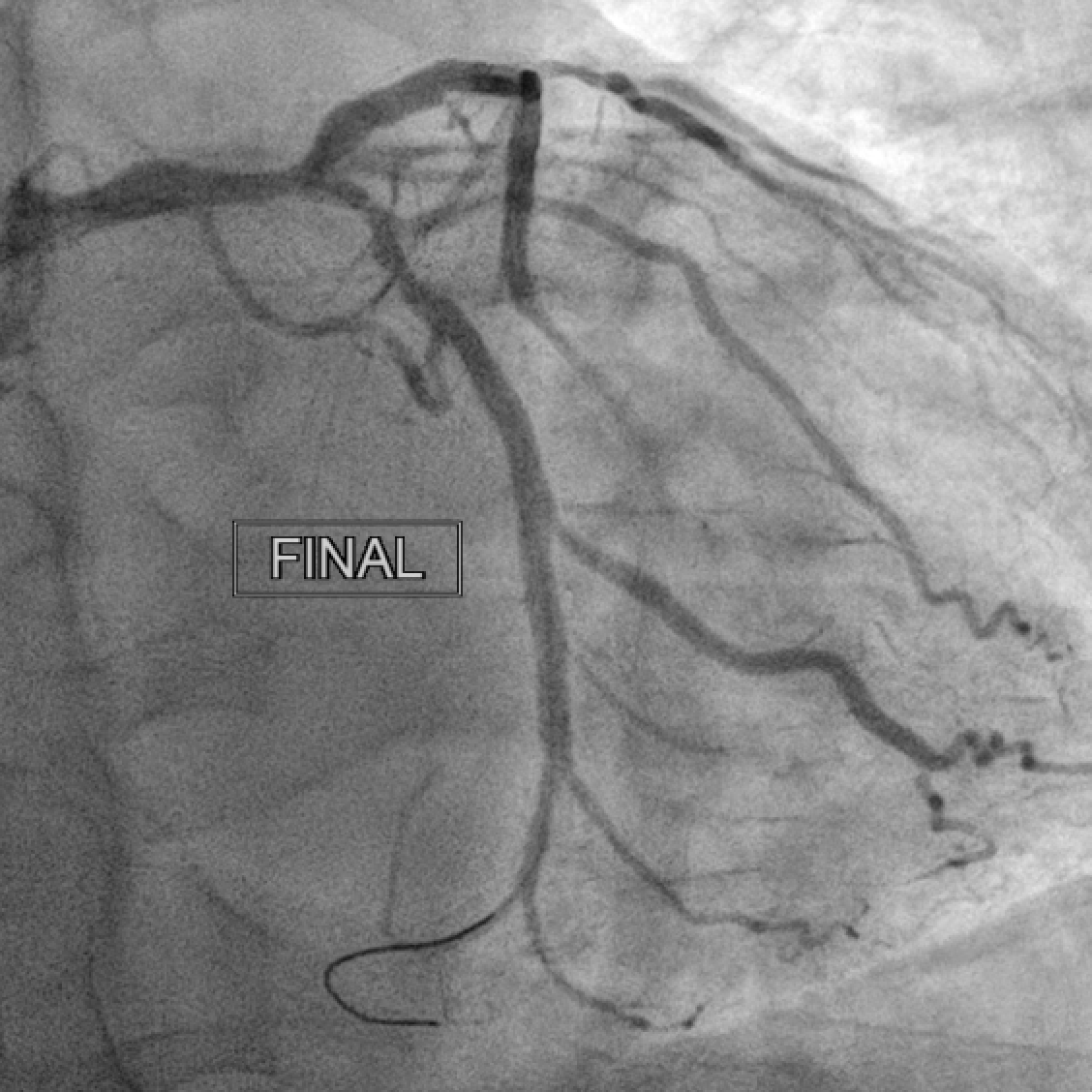 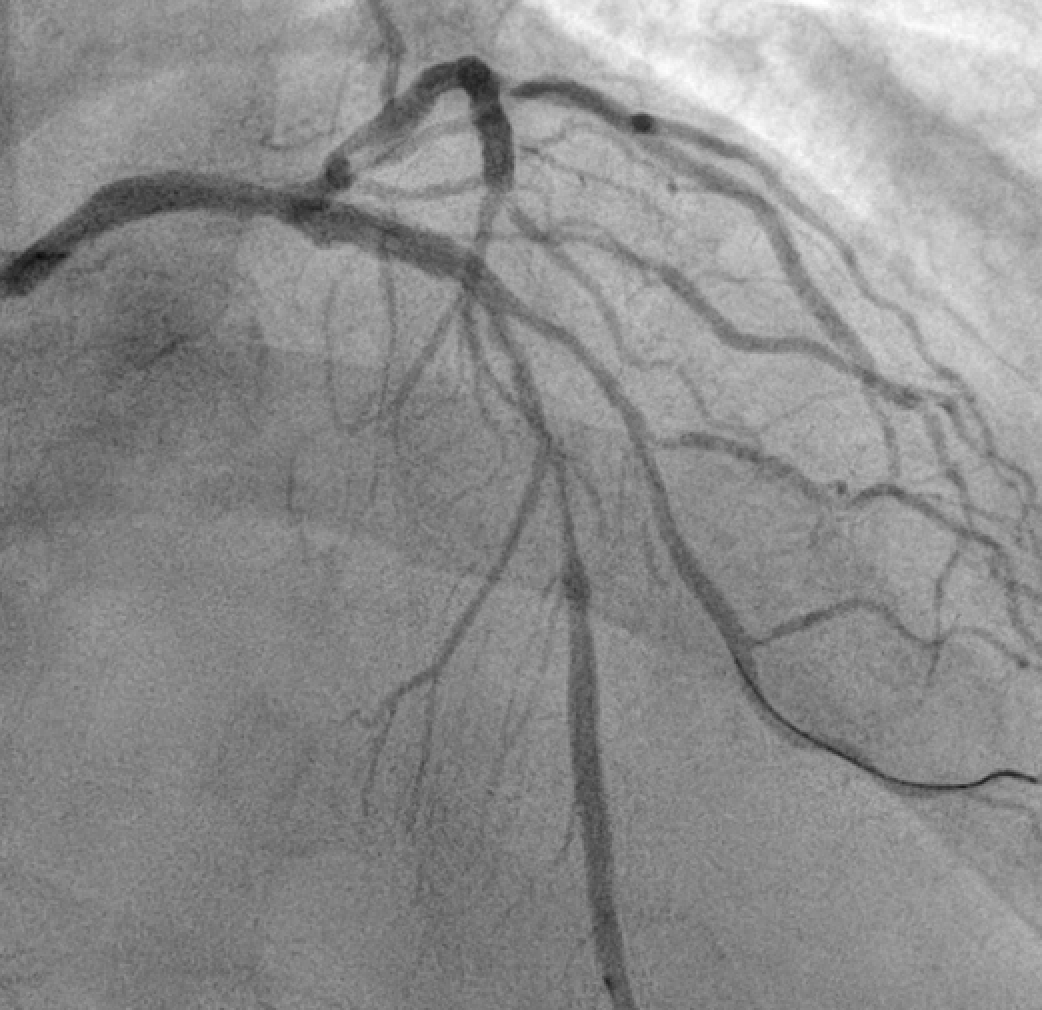 DiscussionLAD-diagonal bifurcation
Plan:
OCT image after predilated. 
Provisional single cross over
Drug coating balloon for diagonal branch if jailed after stenting. 
Treat left main lesion after OCT evaluation
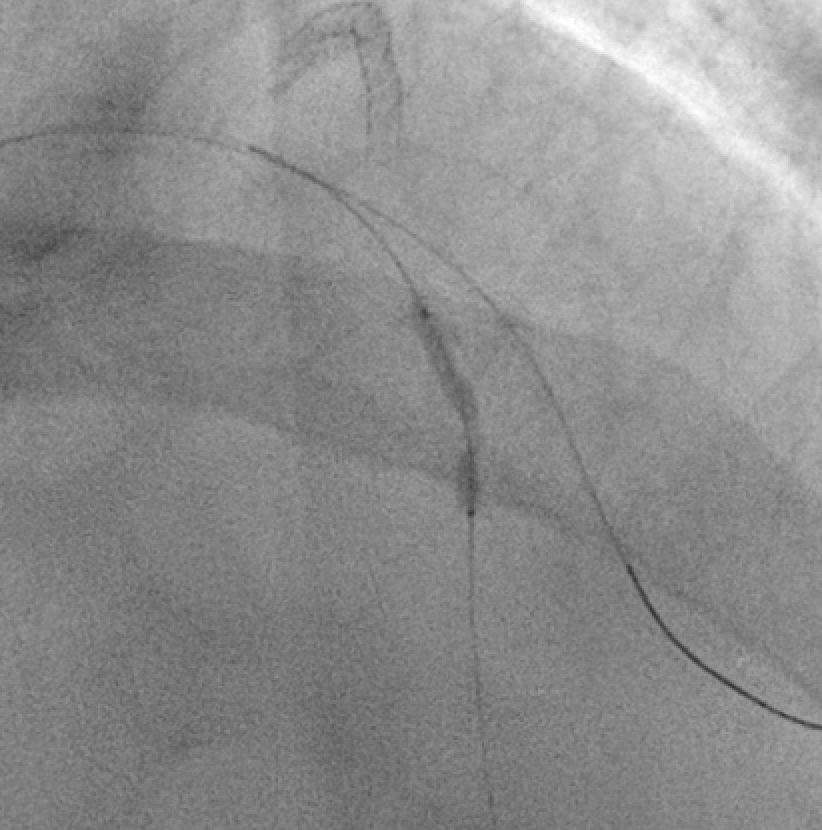 However..
LAD-M was not dilatable.
Rotalbation with 1.5 burr for 7 runs, but failed to passChanged to 1.25 burr for 4 times, passed. Followed with 1.5 burr for 1 times, passed
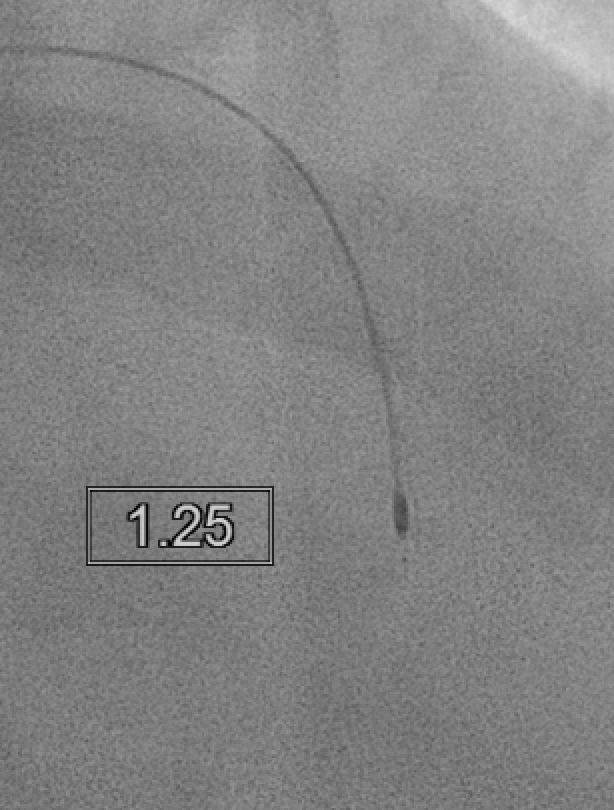 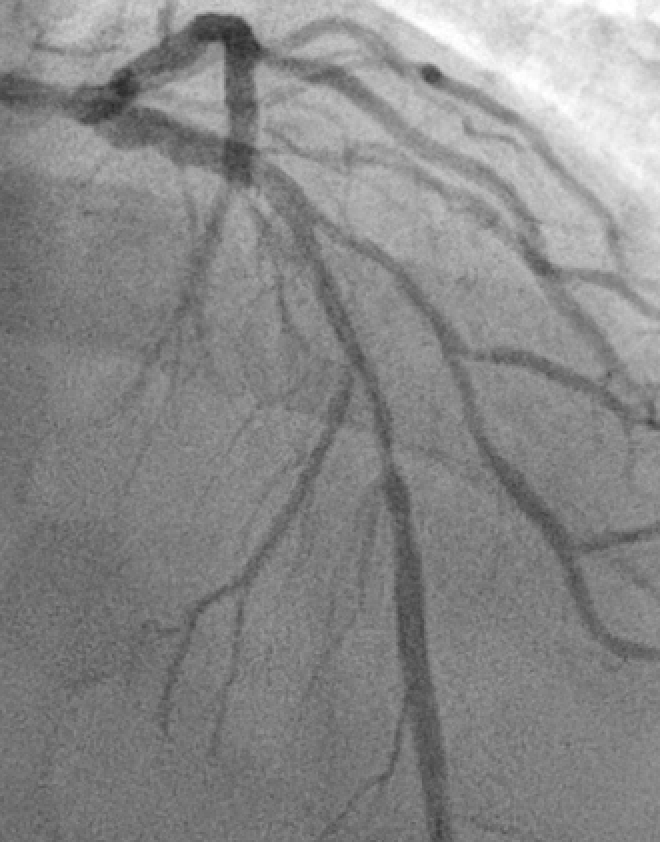 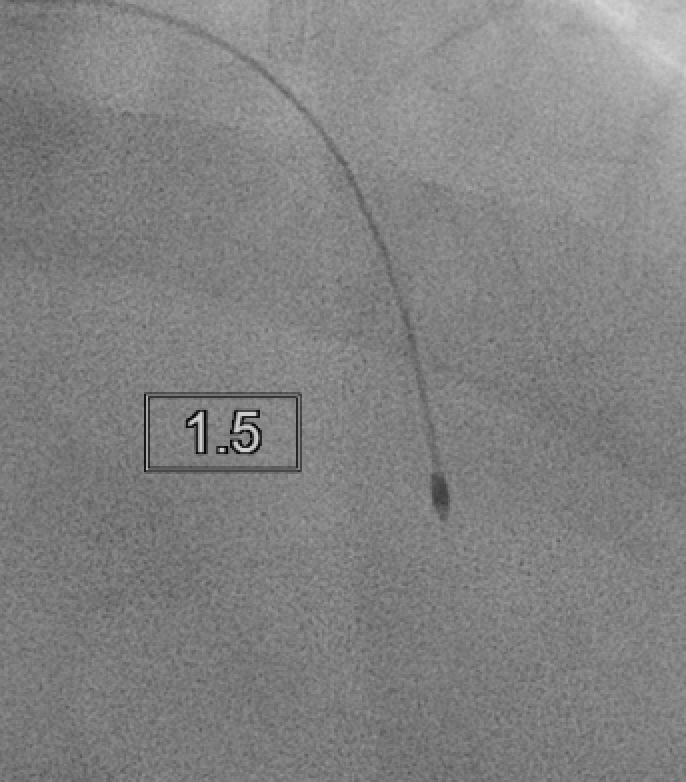 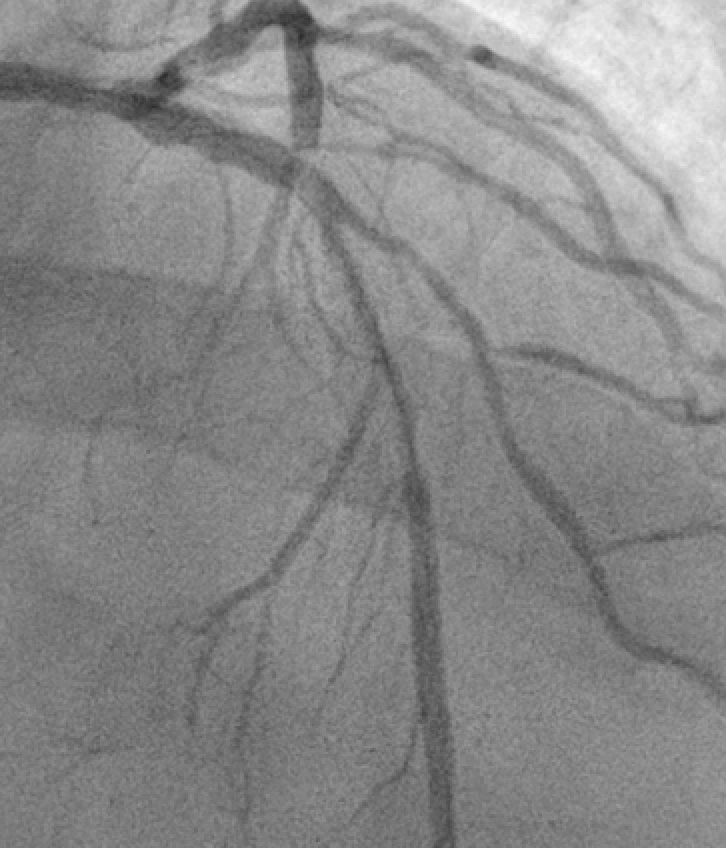 NC balloon 2.25x20 to 20atm, fully openThen, OCT and followed with NC 3.0x20mm 20atm
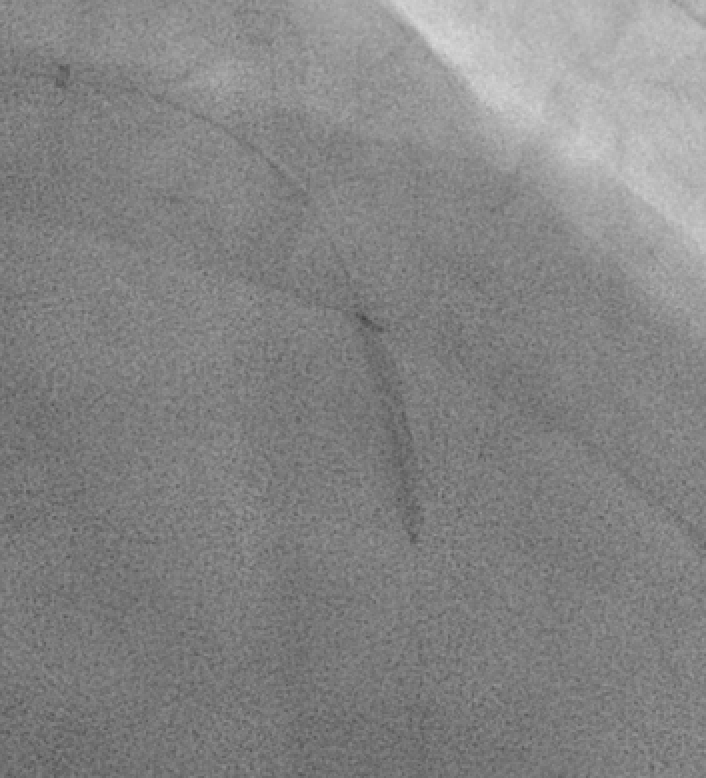 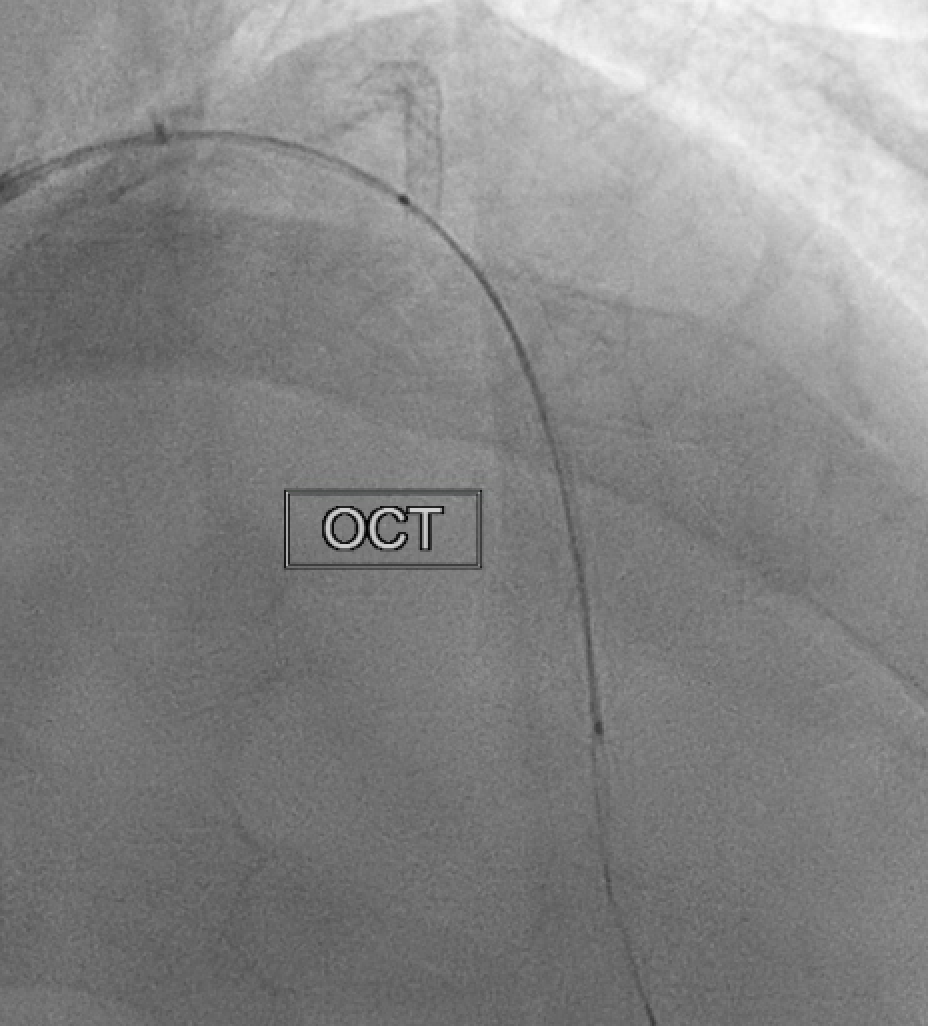 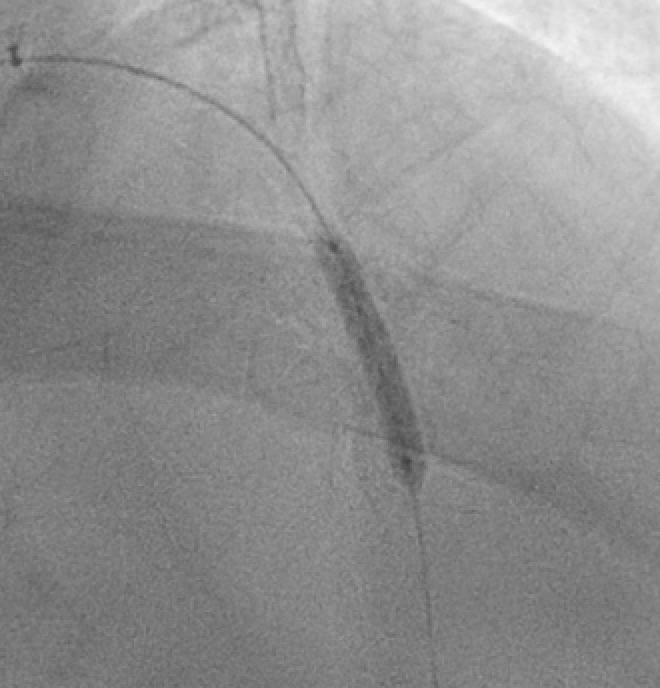 DES stenting:Biofreedom 3.0x36mm and Biofreedom 3.5x36mm from LAD-M to LM after OCT guided
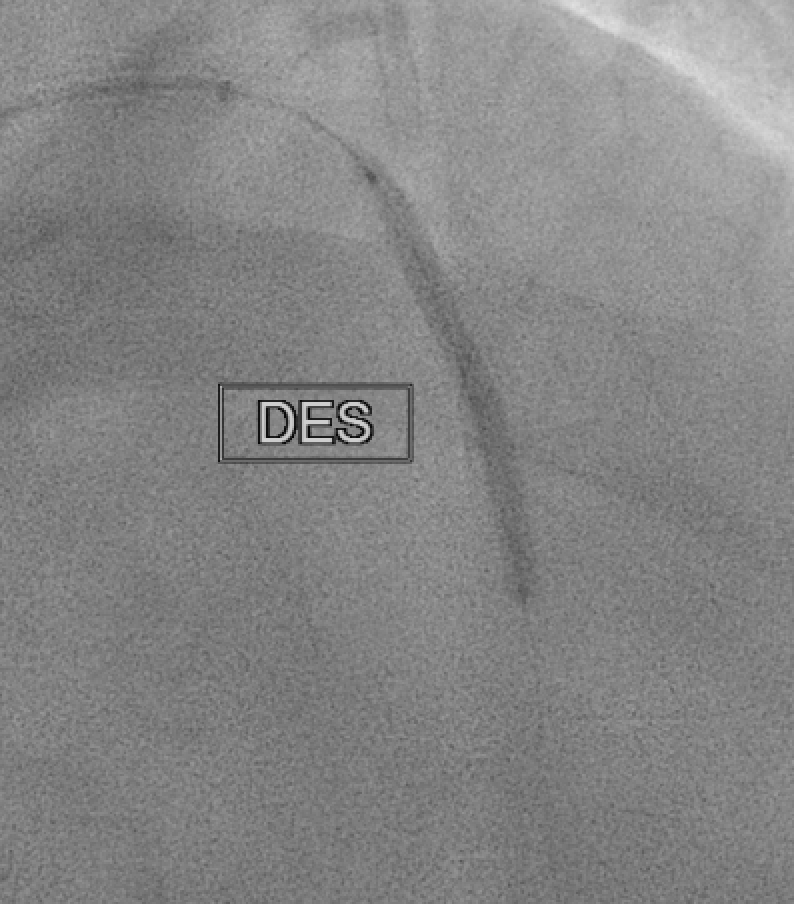 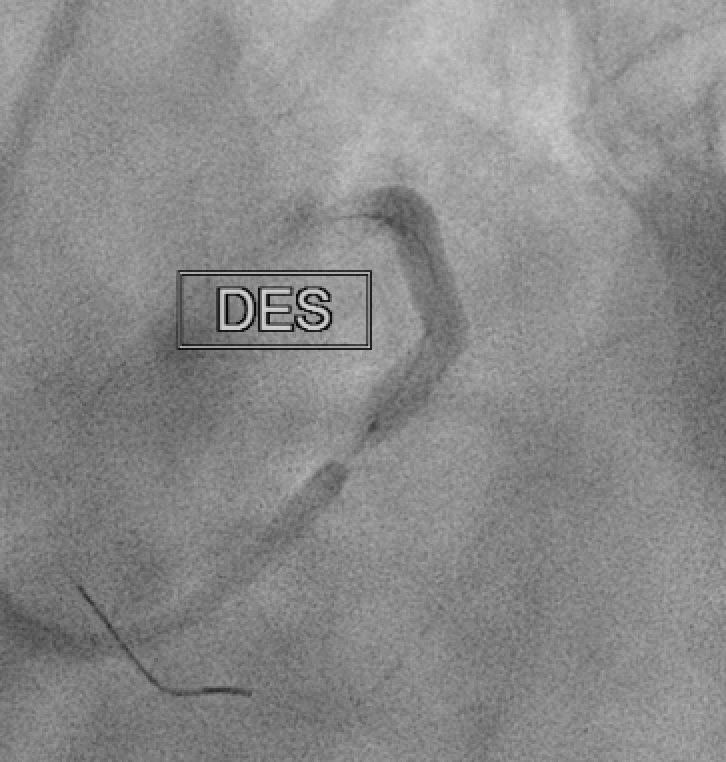 High pressure post dilated, Checked OCT after that.
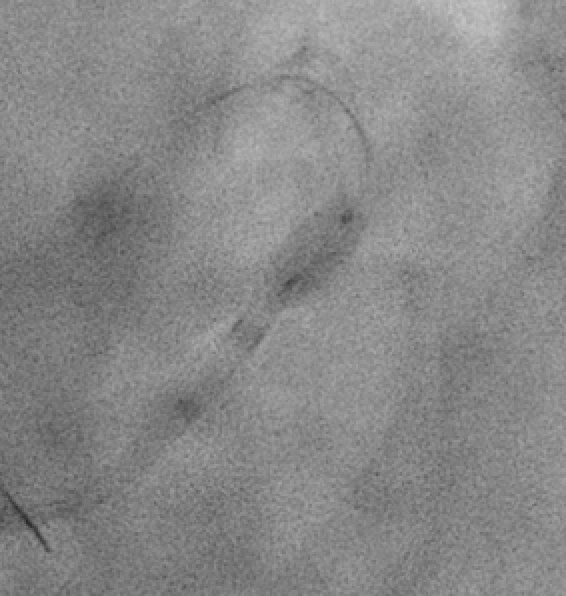 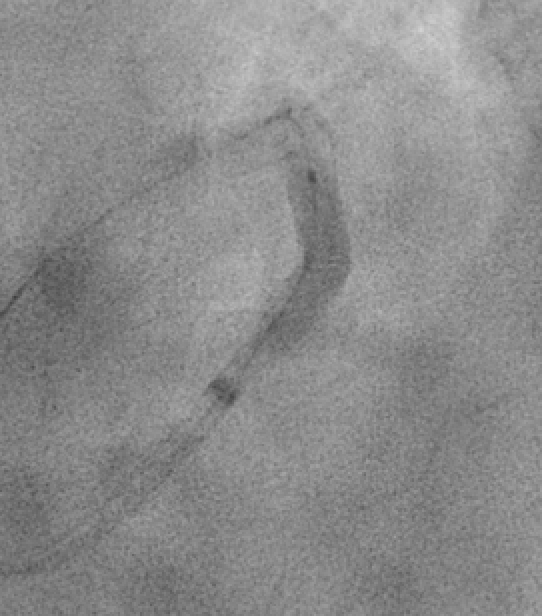 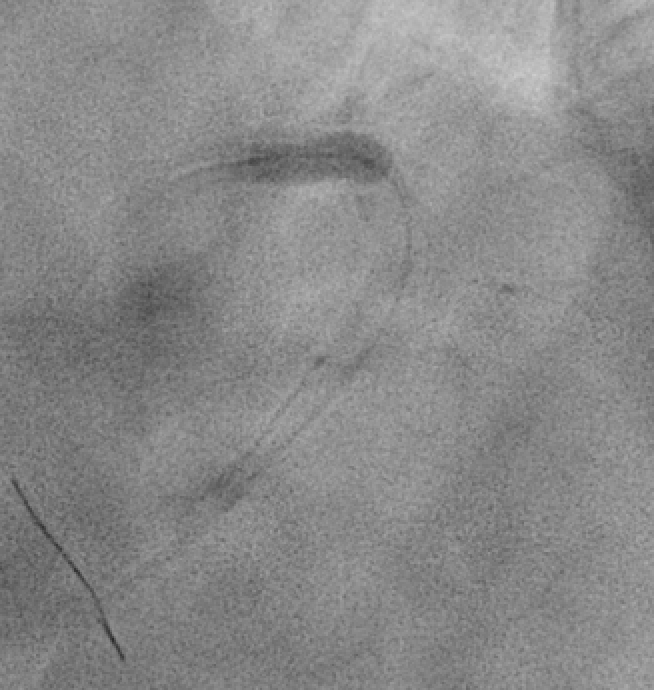 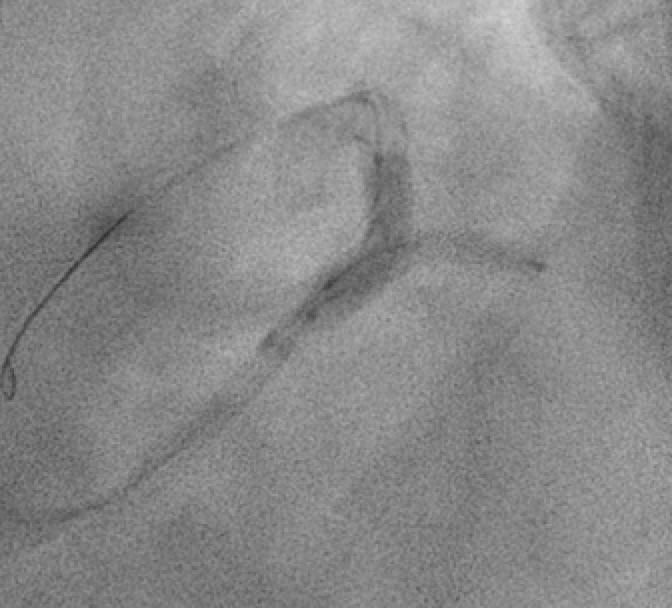 Most aggressive post dilated with higher pressure over the under-expanded area on OCT.
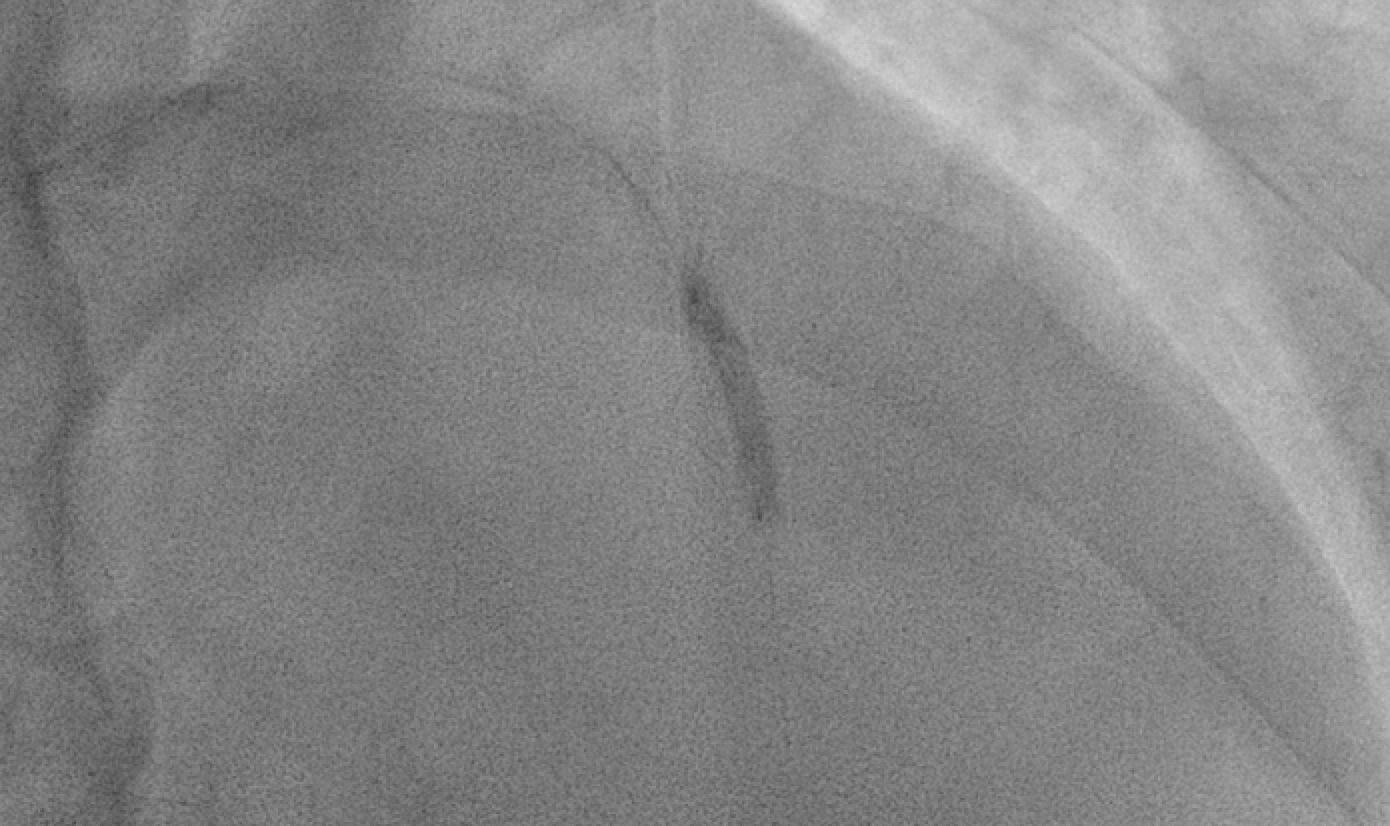 Final result: successfully finished complete revascularization for LM, LAD, LCX and RCA. Single cross over stenting for LAD-D2 bifurcation. The patient discharged on next day
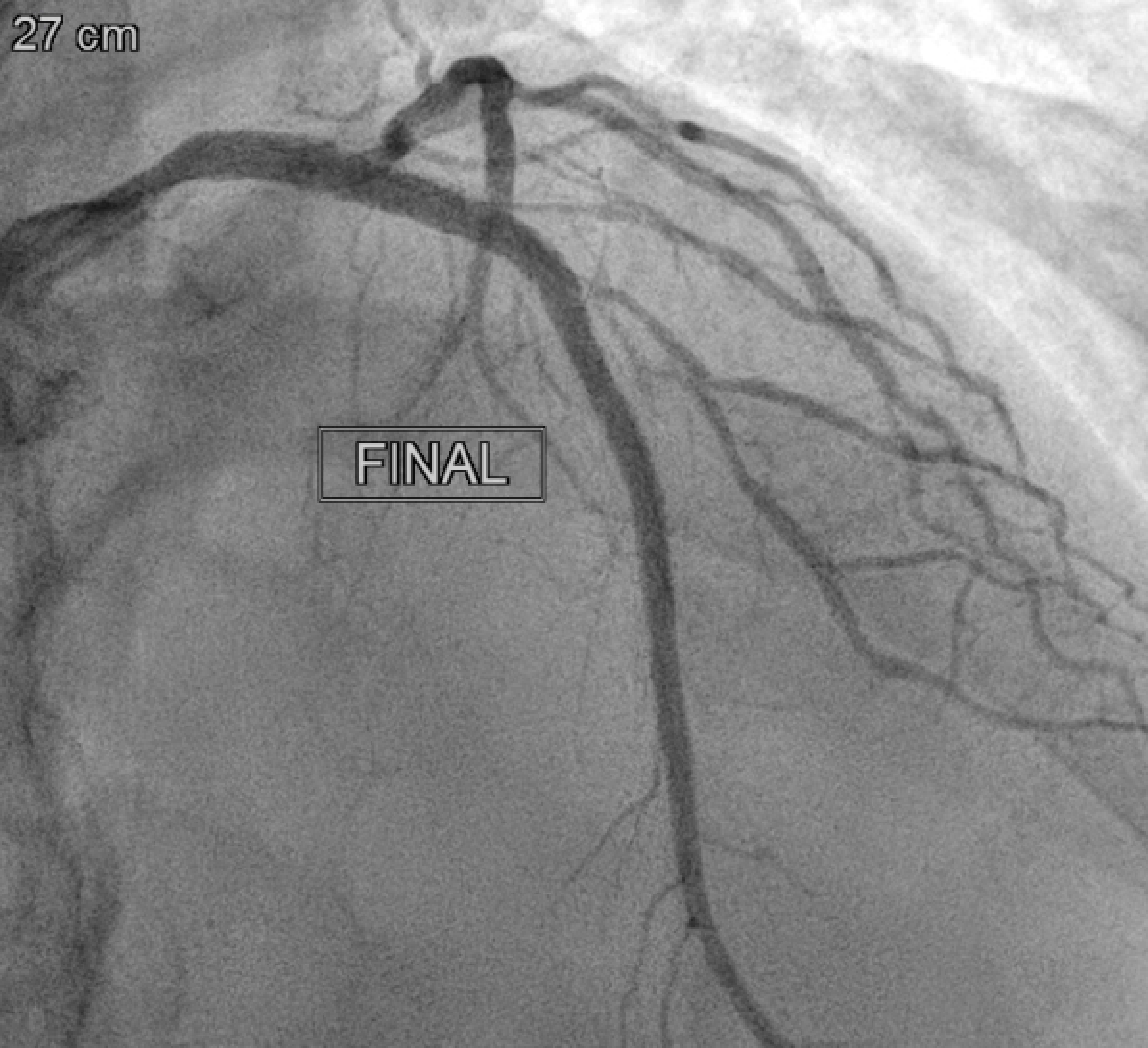 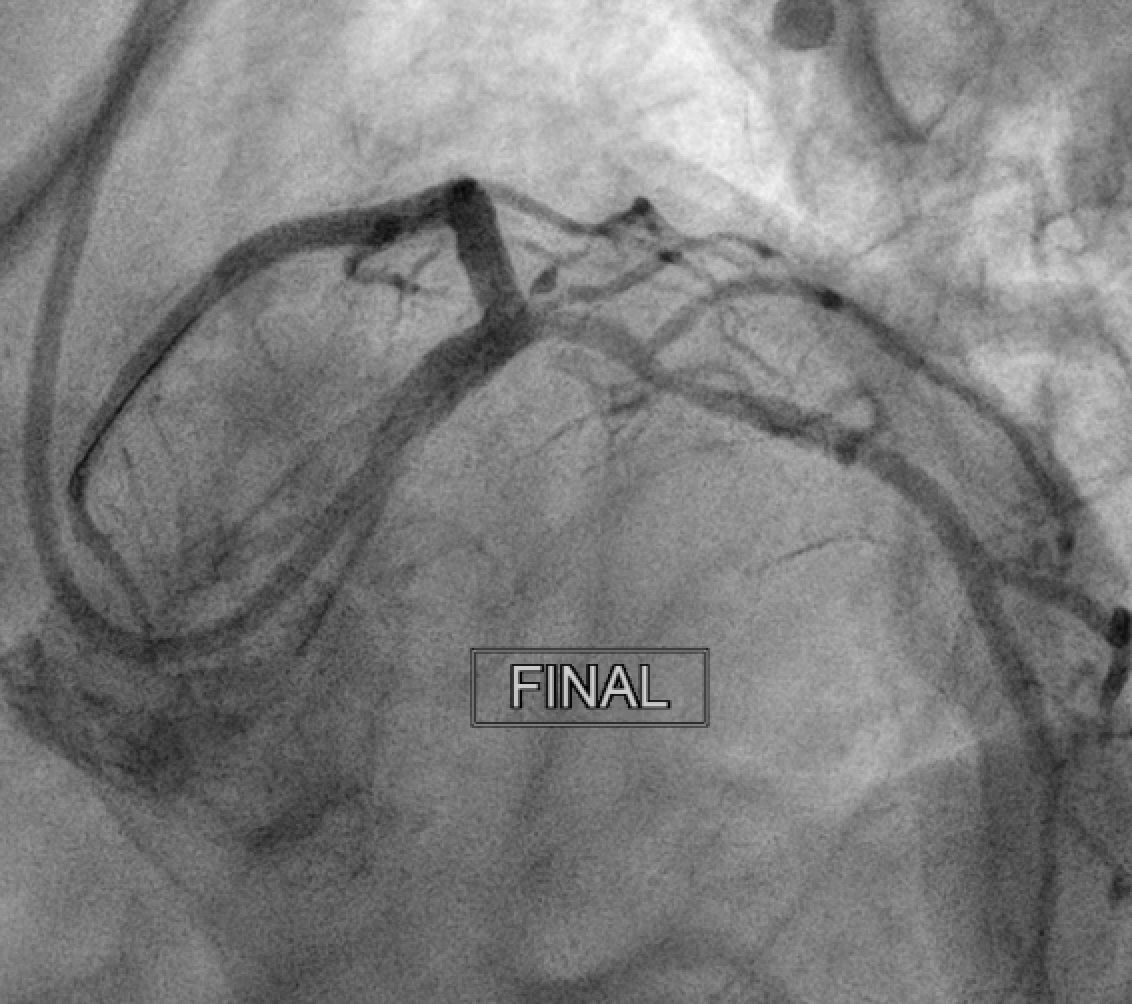